Hawaii Federal Bonding

Sector Strategies and Career Pathways Committee Meeting
 

September 1, 2022
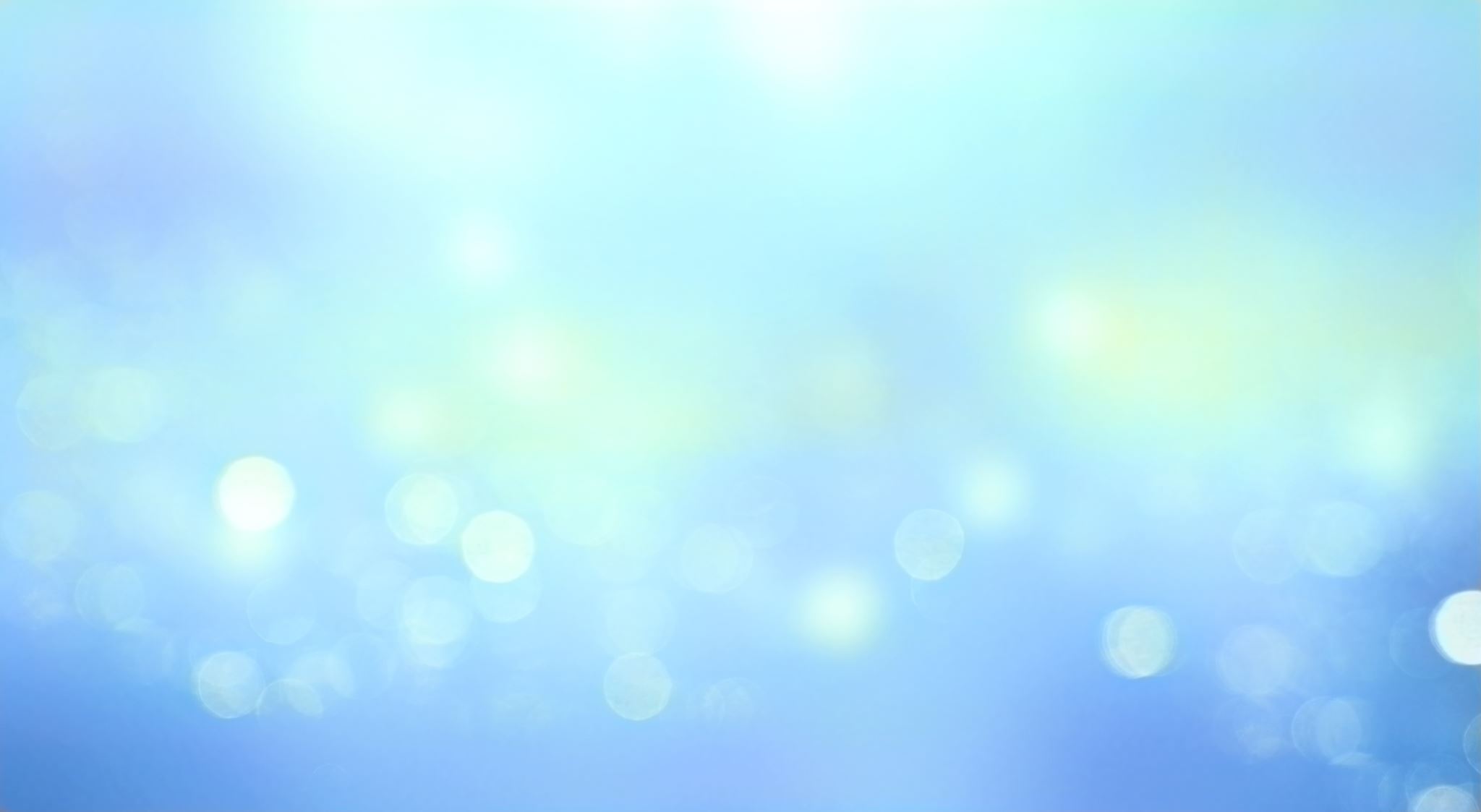 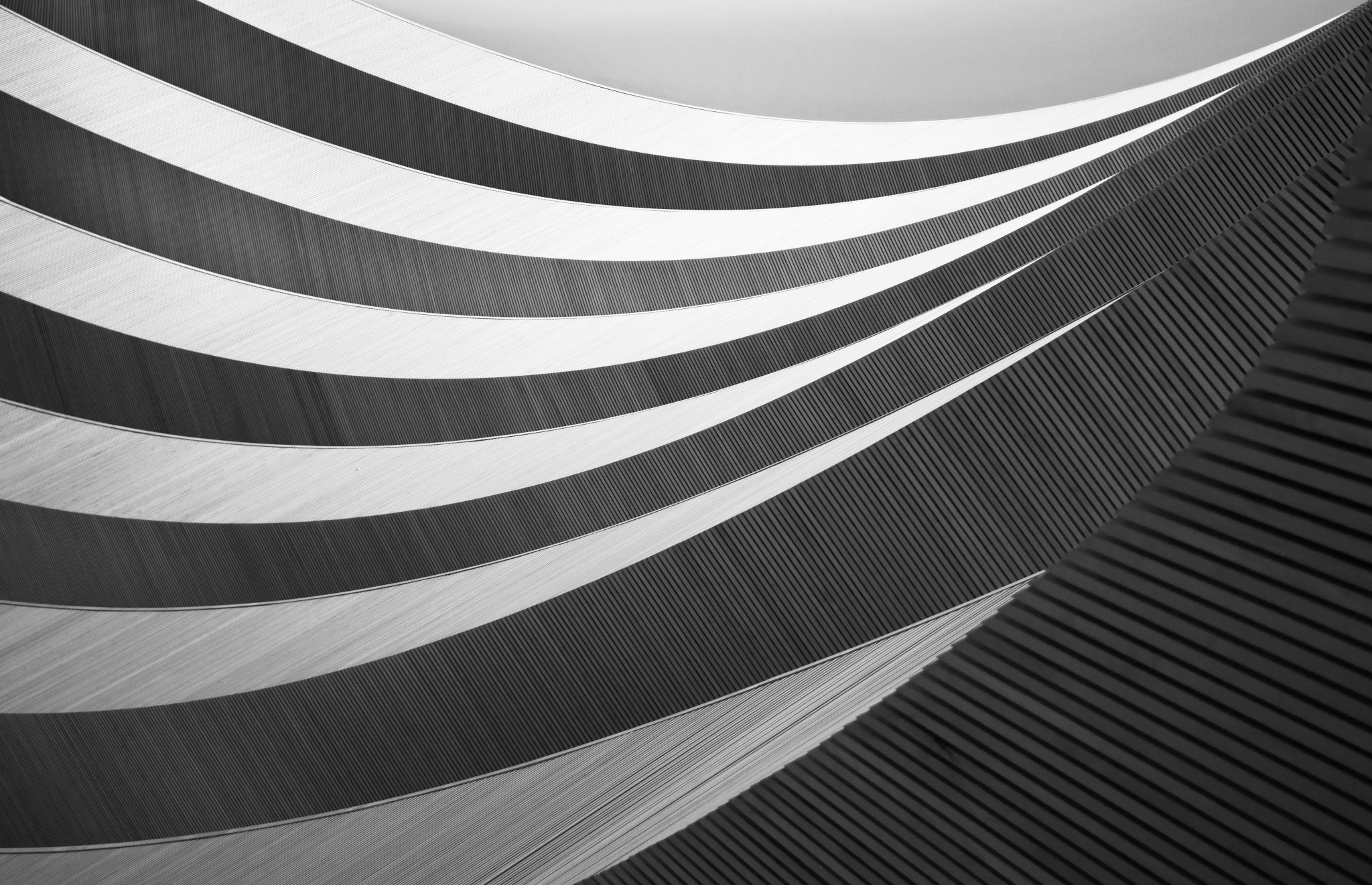 PROCEDURES 

The bonds may be requested by one of Hawaii's American Job Centers (AJC), an AJC partner, an employer, or by an agency that provides job placement services to justice-involved job applicants. 
To have bonds issued to an employer: 

1.	Fill-in the information on the "Requesting a Bond" form, Attachment 1.
2.	Forward the form by e-mail or by U.S. Postal Service to:
Jarret Yip, State Bonding Coordinator 
DLIR Workforce Development Division 
830 Punchbowl Street, Room 329 Honolulu, HI 96813 
E-mail: dlir. workforce.develop@hawaii.gov
Work Opportunity Tax Credit (WOTC)
Employer: “How do I apply?”
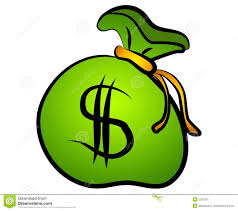 BEGIN
1. Company’s Actions
Hires new employee – initiates Certification Request for the WOTC
2.  Hawaii Dept of Labor
3.  Company’s Actions
Filing the WOTC with the IRS
If submittal date is not 28 days or less following the employee’s start date, deny request
Company completes: 
1. IRS Form 5884/5884-C
2.  IRS form 3800, if required
3.  Employer Certification  (ETA Form 9063) is the supporting document for the credit.
COMPANY completes online: 
1. IRS Form 8850, 
2. ETA Form 9061, and
3. ETA Form 9175
Possible Outcomes
a. Certify request, emails company an Employer Certification (ETA Form 9063),
b. Deny request, emails Co. a letter of denial, 
c. Delayed decision, supporting data/info is needed before a determination is made.
EMPLOYEE completes applicant section of 1) Form 8850, 2) Form 9061, and 3) Form 9175
IRS issues a business tax credit: 
 Tax credit amount depends on 3 factors:  the target group of the employee, total hours worked, wages paid in first and/or second year of employment.  
  The maximum tax credit values range from $2,400 to $9,600 per eligible worker.
* Submit not later than the 28th calendar day after the date the employee begins working
* Apply at wotc.ehawaii.gov
** or fax: (808) 586-8822
** or mail forms to:
Hawaii Department of Labor
Attn: WOTC Coordinator
830 Punchbowl Street, Rm 329
Honolulu, HI  96813
Note 1: if none of the 7 items (1 thru 7) on page 1 of Form 8850 are applicable, do not submit you are not eligible
END
Final Note
To download forms and for a self-directed comprehensive overview go to: www.doleta.gov/business/incentives/opptax/
What is WOTC?
A federal tax credit available to employers who hire job seekers from WOTC eligible target groups.
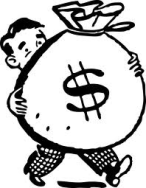 ** Will accept mail-in or fax applications. Online applications are processed faster.
Questions contact Mark Olds
WOTC Specialist, Hawaii Dept of Labor
Mark.N.Olds@hawaii.gov  
rev. 5/11/2022
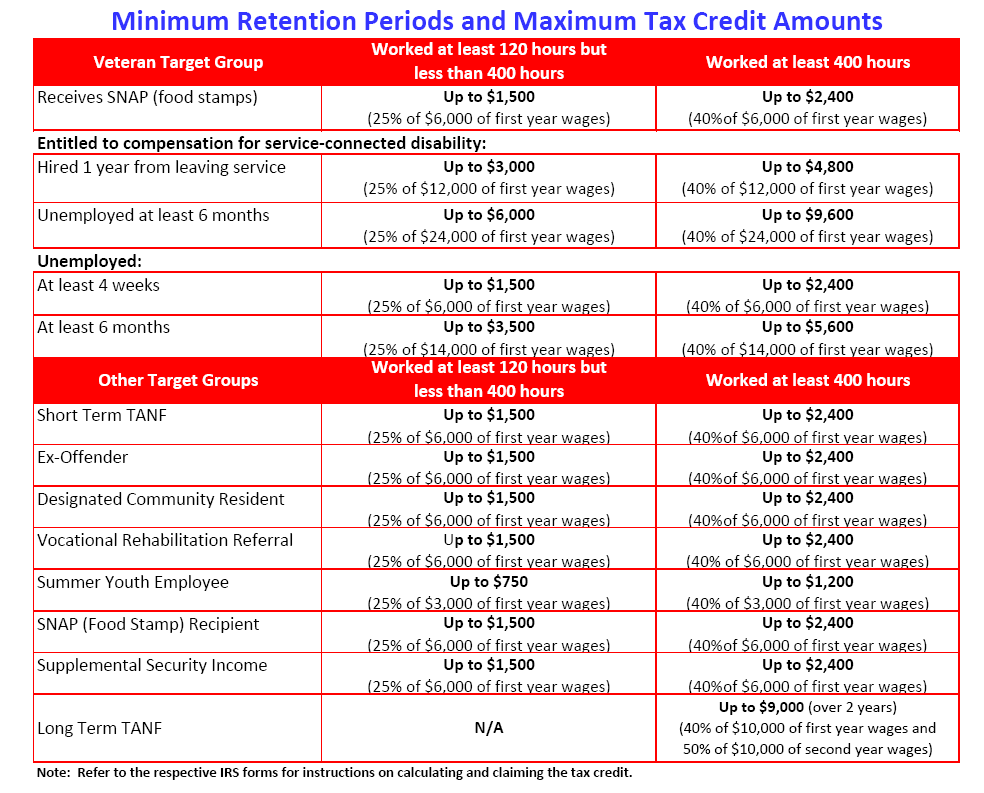 11
WOTC Backlog Training
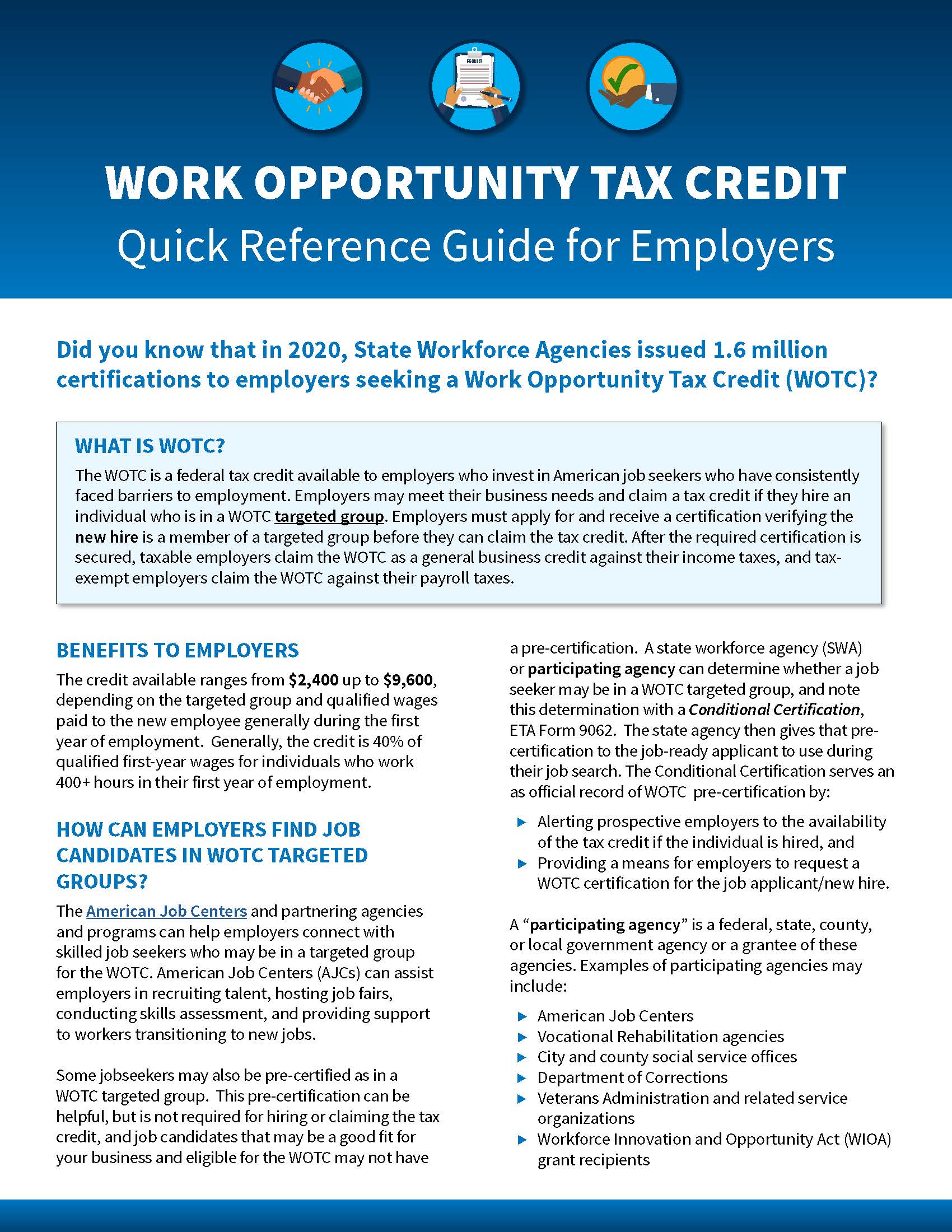 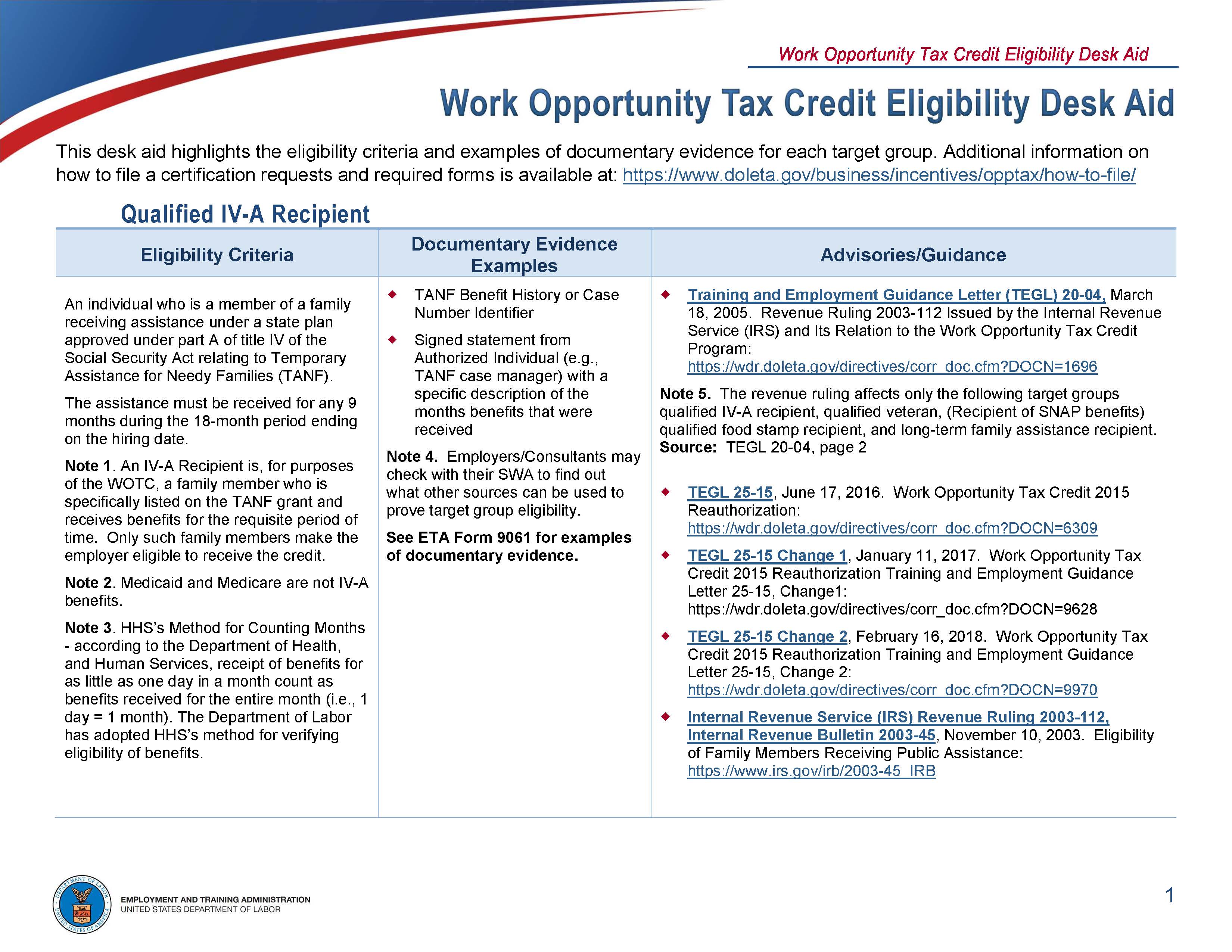 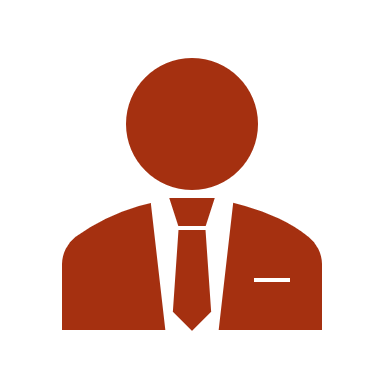 On-the-Job Training (OJT)

OJT is a great opportunity for employers to bring on new employees while reducing overall costs.
May qualify for 50% reimbursement of new employee’s wages during training period.
Access to large talent pool
Pre-screened candidates
Increase new employee’s skills while reducing training cost